ALAMDAR MEMORIAL COLLEGE OF NURSING & MEDICAL TECHNOLOGY,
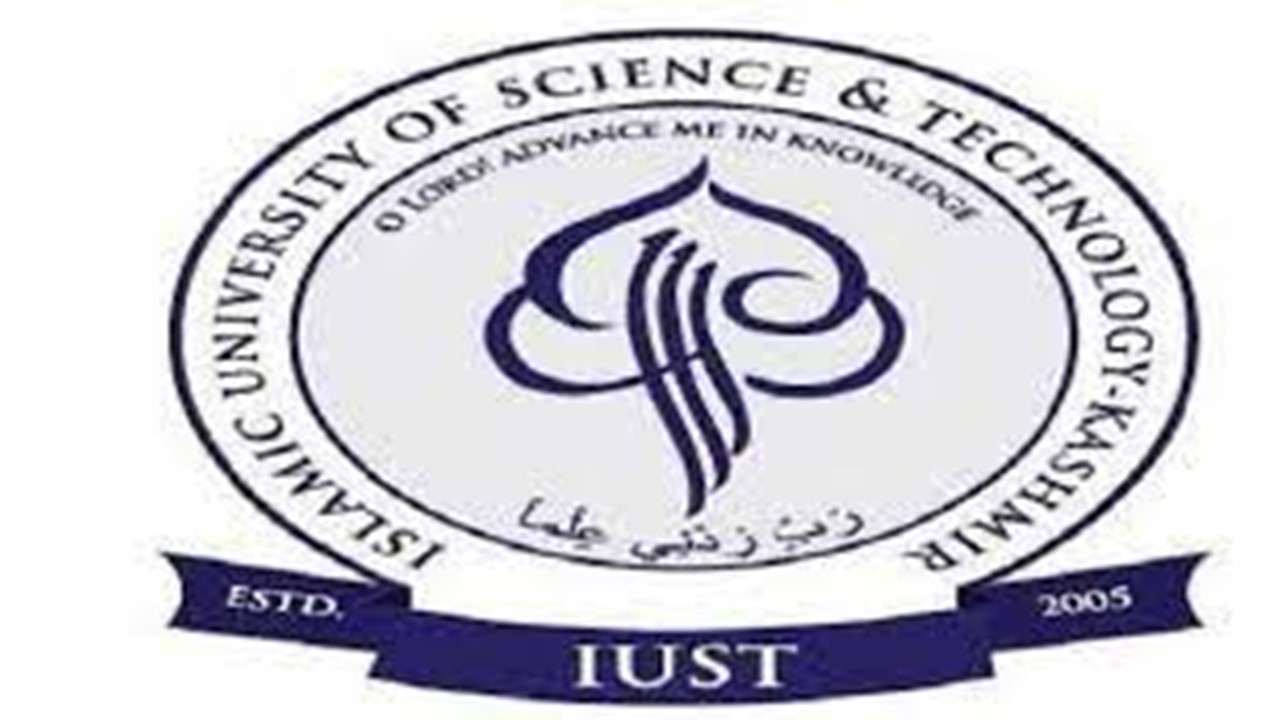 CHARAR-E-SHARIEF, BUDGAM, KASHMIR
ISLAMIC UNIVERSITY OF SCIENCE & TECHNOLOGY, AWANTIPORA, KASHMIR.
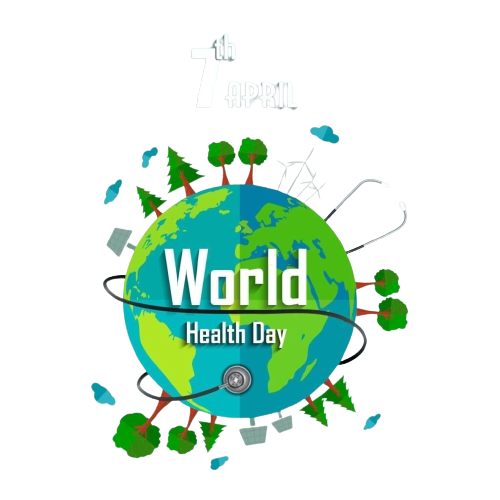 Is celebrating
WORLD HEALTH DAY
THEME
OUR PLANET, OUR HEALTH
7TH APRIL 2022
Venue : AMCN & MT, Charar-e-Sharief, Budgam, Kashmir
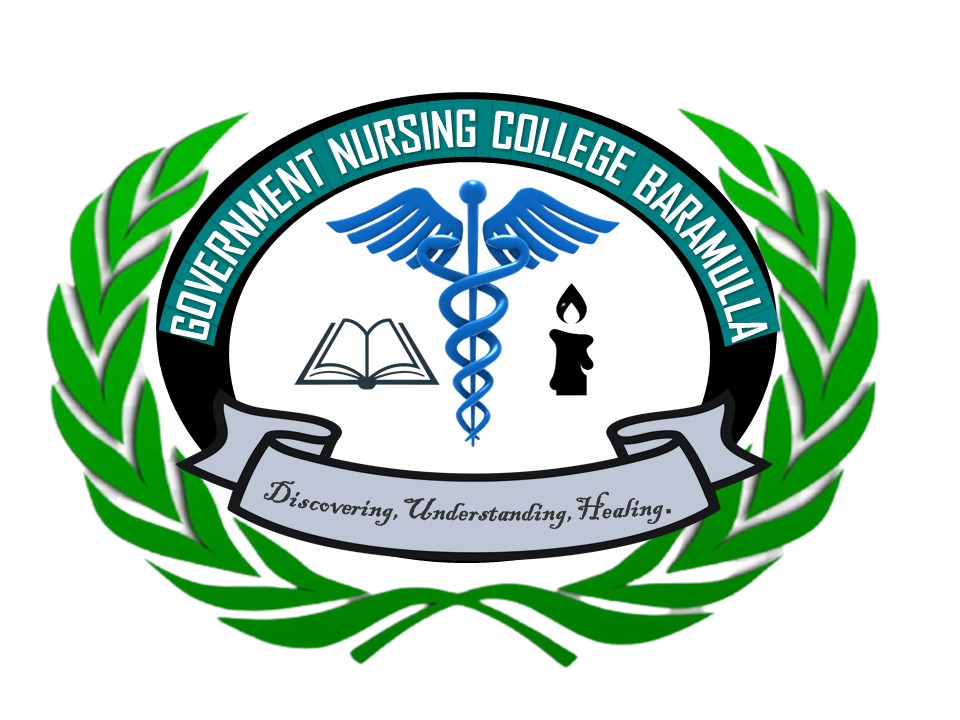 GOVERNMENT NURSING COLLEGE
GMC,BARAMULLA
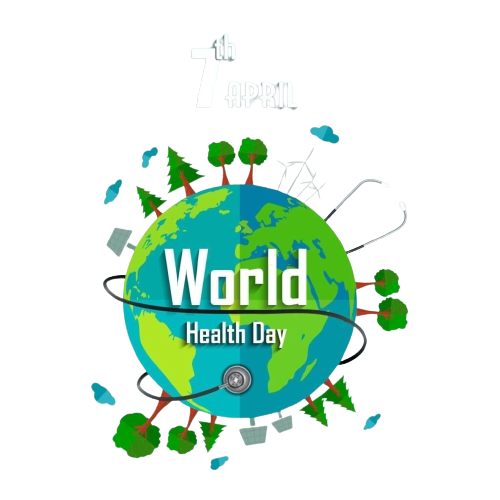 WORLD HEALTH DAY
is celebrating
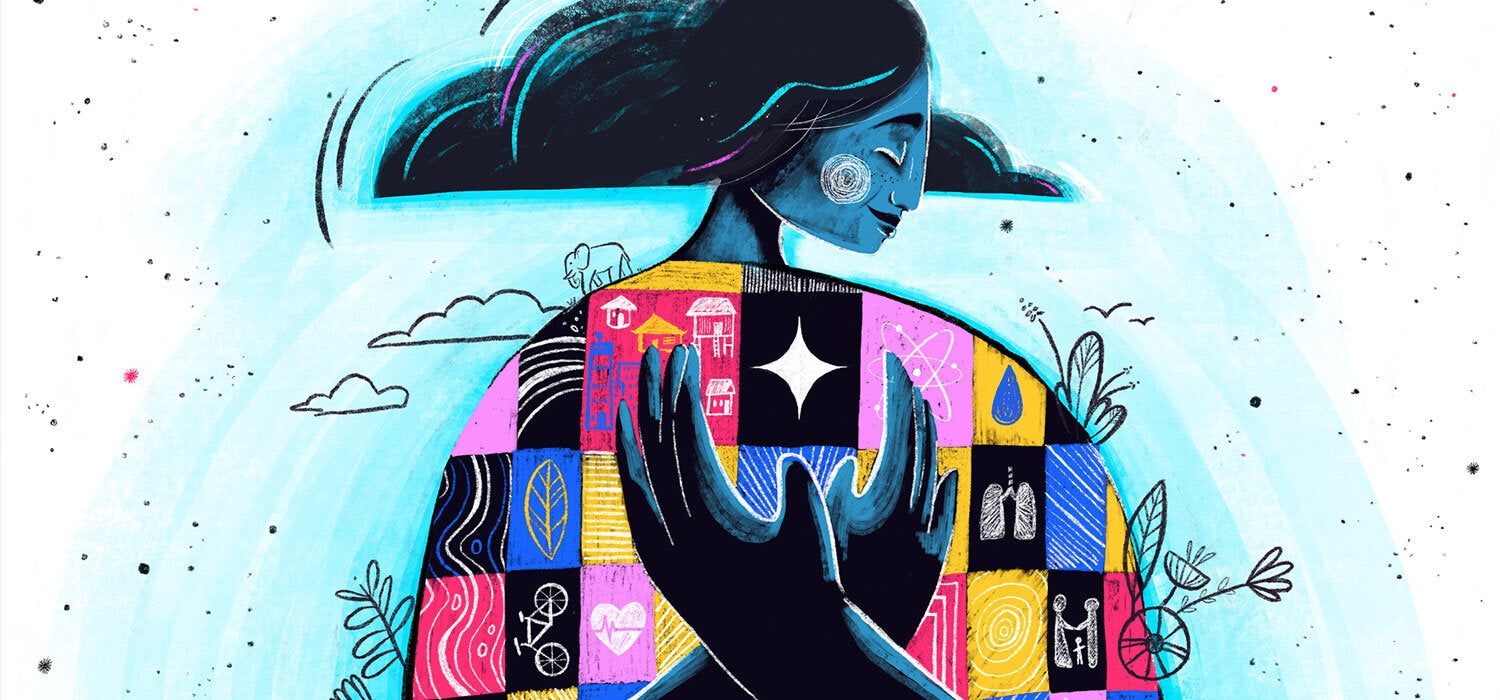 THEME
OUR PLANET, OUR HEALTH
7TH APRIL 2022
Venue : GNC BARAMULLA
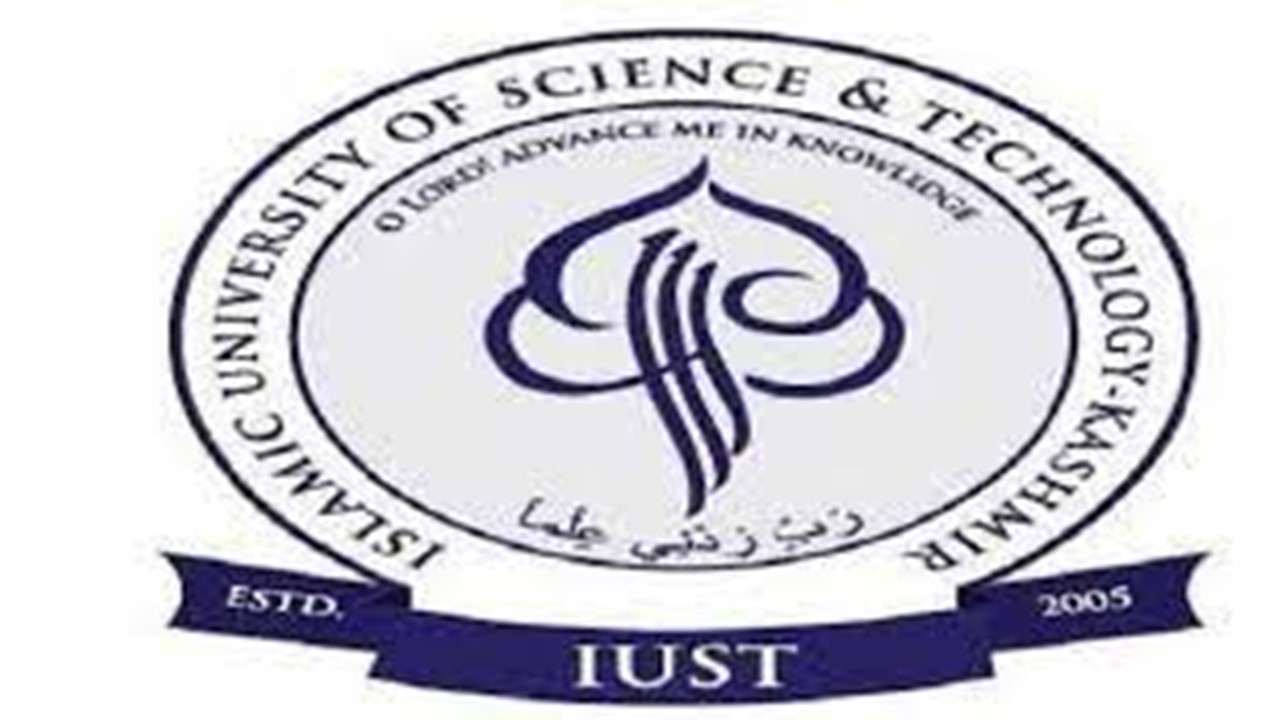 ALAMDAR MEMORIAL COLLEGE OF NURSING & MEDICAL TECHNOLOGY,
CHARAR-E-SHARIEF, BUDGAM, KASHMIR
ISLAMIC UNIVERSITY OF SCIENCE & TECHNOLOGY, AWANTIPORA, KASHMIR.
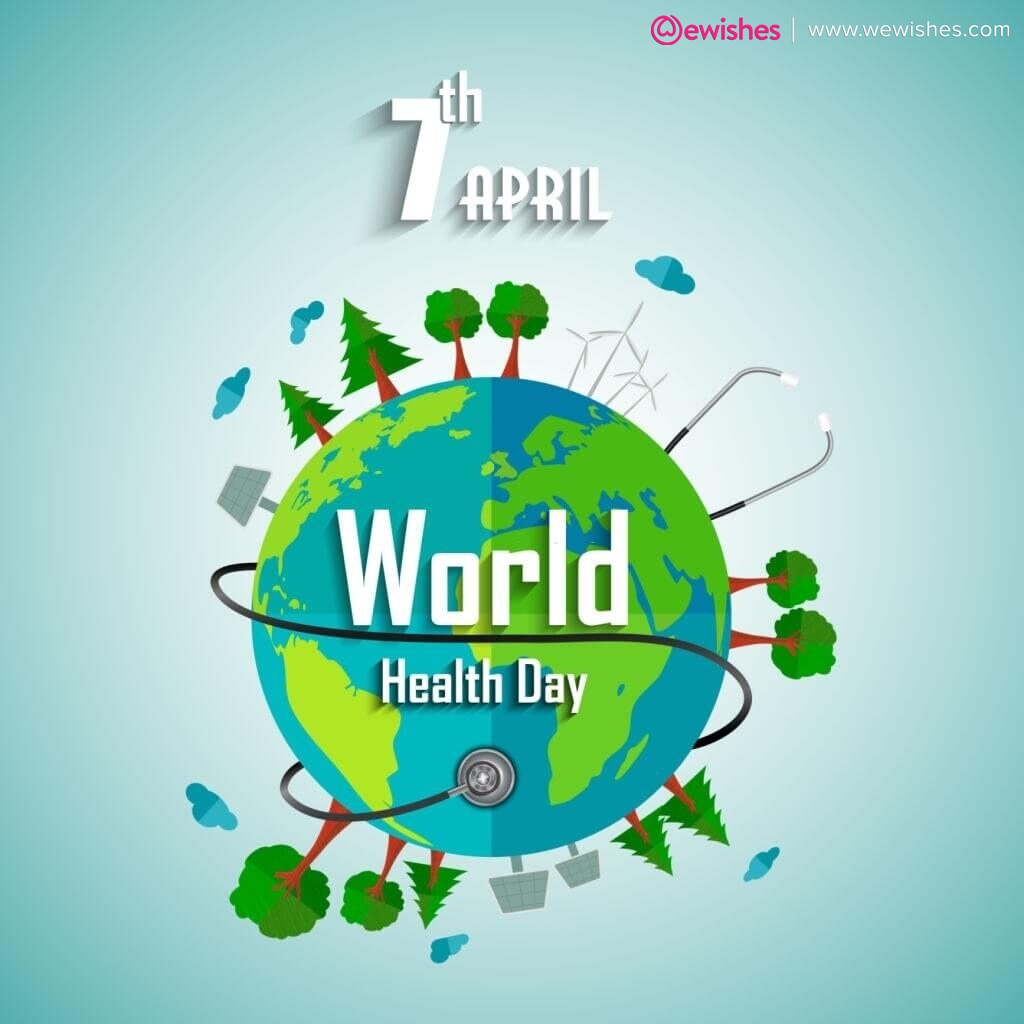 OUR PLANET, 
OUR HEALTH
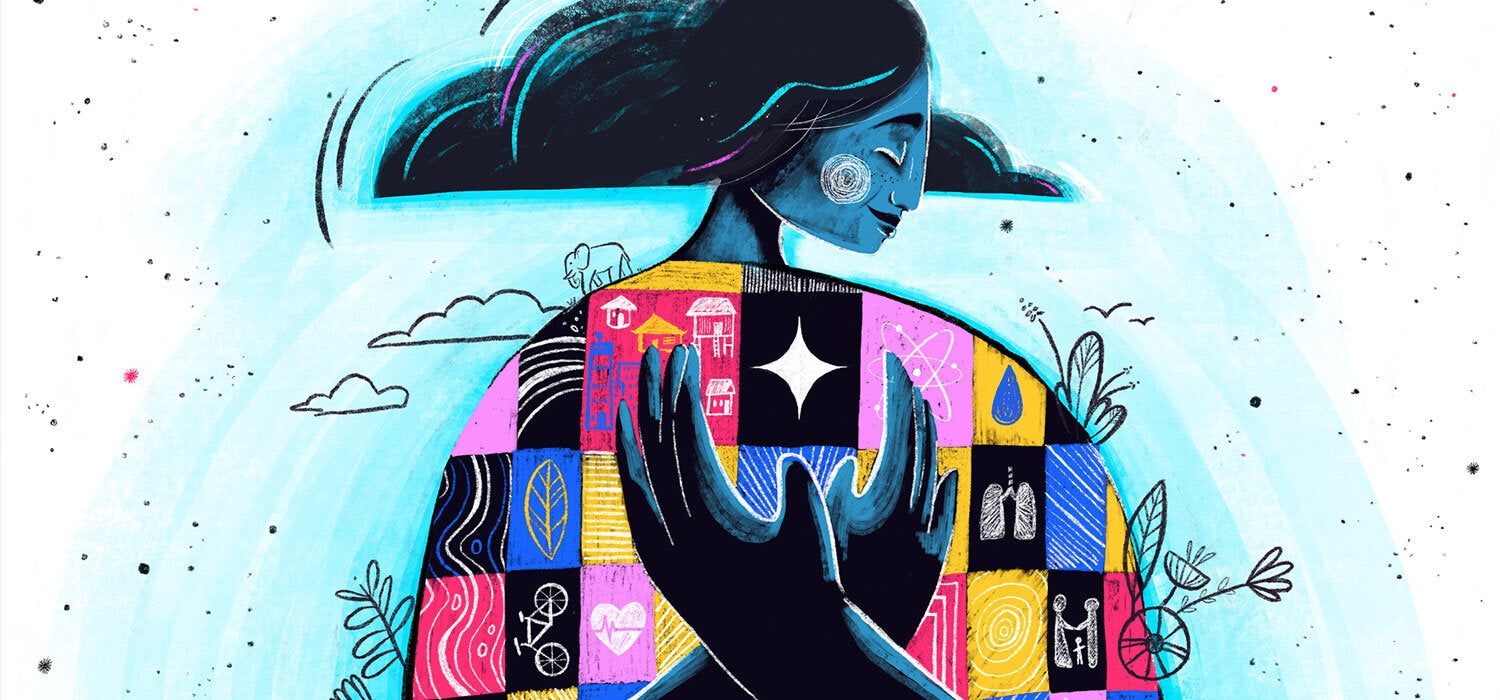 Clean Our Air, Water & Food
WORLD HEALTH DAY
2022
#HealthierTomorrow